Математика. 1классУМК «Школа России»
Выполнила 
Моисеева Татьяна Владимировна
учитель начальных классов
ГБОУ СОШ №2 п.г.т. Суходол
Самарской области
Общий приём сложения чисел по частям с переходом через 10.
Устный счёт.Помоги Незнайке.
Незнайка придумал задачу. Объясните, что в ней не так. Исправьте ошибку и решите её.
 На кочке сидели 8 лягушек, 2 из них прыгнули в воду. Сколько лягушек прыгнуло в воду?
Устный счёт. Помоги Незнайке
На кочке сидели 8 лягушек, 2 из них прыгнули в воду. Сколько лягушек осталось на кочке?
Устный счёт. Помоги Незнайке
Условие задачи:
     На кочке сидели 8 лягушек, 2 из них прыгнули в воду.
Вопрос задачи:
     Сколько лягушек осталось на кочке?
Устный счёт. Помоги Незнайке
Решение задачи
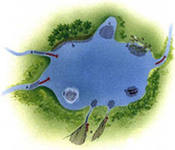 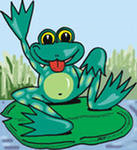 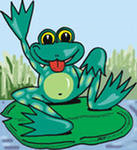 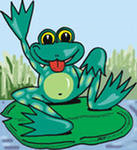 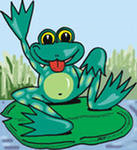 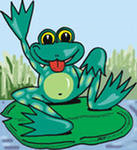 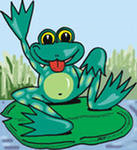 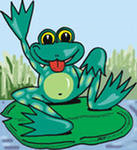 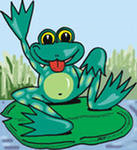 8 – 2 = 6 (л.)
Ответ: 6 лягушек.
Устный счёт. Собери букет
Решите цепочку примеров, и вы узнаете какие цветы любит Мальвина.
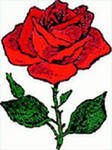 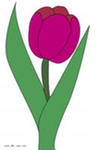 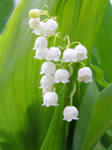 1
2
3
4
10 – 6 + 2 – 4 + 8 – 1 – 7  =
Устный счёт. Собери букет
Решите цепочку примеров, и вы узнаете какие цветы любит Мальвина.
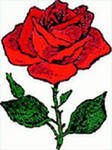 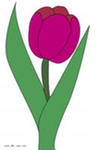 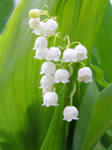 1
2
3
4
10 – 6 + 2 – 4 + 8 – 1 – 7  =
10 – 6 + 2 – 4 + 8 – 1 – 7 = 2
Устный счёт. Вычисли.
3  + 4 =        
5 + 2 =           
7 – 1 =         
8 – 3 =         
 9 + 4 =
Устный счёт. Вычисли.
3  + 4 =7        
5 + 2 =7         
7 – 1 = 6         
8 – 3 = 5       
  9 + 4 =13
Вычисление какого значения вызвало больше затруднений. Почему?
Изучение нового материала
Просмотр электронного приложения к учебнику. 
Урок. Общий приём сложения чисел по частям
Математика.1 класс.lnk
Изучение нового материала
Работа с учебником на с. 64. № 1. Устно.
Повторение изученного
Выполнить № 2, с. 64.
Физминутка
на весёлую зарядку.ppt
Самостоятельная работа.№ 4, с 65№6, с65
Выполнение задания по рядам.
 Взаимопроверка выполнения задания.
 3.  Фронтальная проверка.
trenajer_6_7.ppt
Работа по учебникуЗадание на логическое мышление
№ 7, с 65
Подведение итога.Рефлексия.
Что нового узнали ?
Что вызвало затруднение?
Что больше всего понравилось? Запомнилось?
Использованы сайты Интернета:

http://yandex.ru/yandsearch?text=рисунок+лягушки&l
http://yandex.ru/yandsearch?text=рисунок+Мальвины&l
http://yandex.ru/yandsearch?text=рисунок+Незнайки&l
http://yandex.ru/yandsearch?text=рисунок+водоёма&lr
http://yandex.ru/yandsearch?text=рисунок+ромашки&lr
http://yandex.ru/yandsearch?text=рисунок+розы&l
http://yandex.ru/yandsearch?text=рисунок+тюльпана&lr
http://yandex.ru/yandsearch?text=рисунок+ландыша&l
http://viki.rdf.ru/item/1472/download/ Тренажёр +6, +7
viki.rdf.ru/item/2217/download/ На весёлую зарядку.
Учебник. «Математика 1класс». Моро М. Н. Москва. «Просвещение». 20011г.